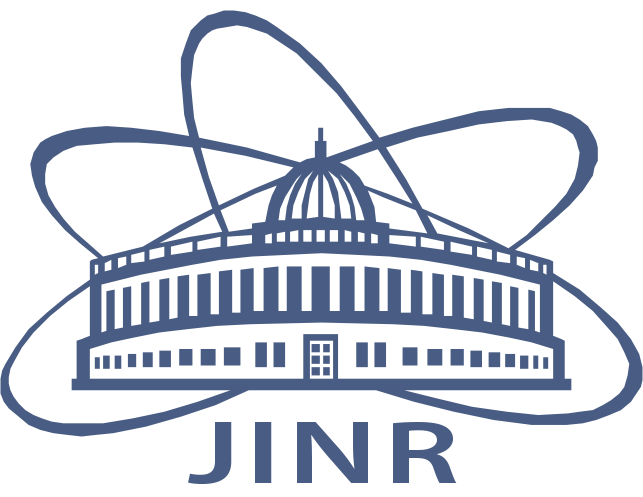 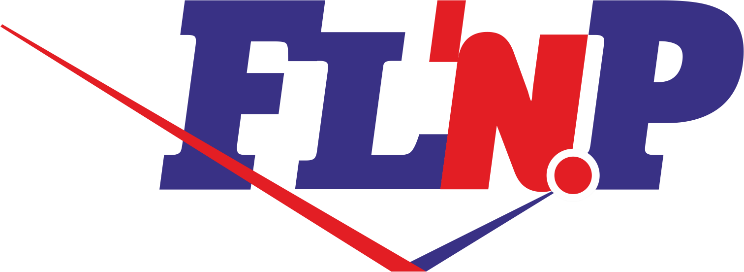 Сверточные нейронные сети для задач нейтронной томографии
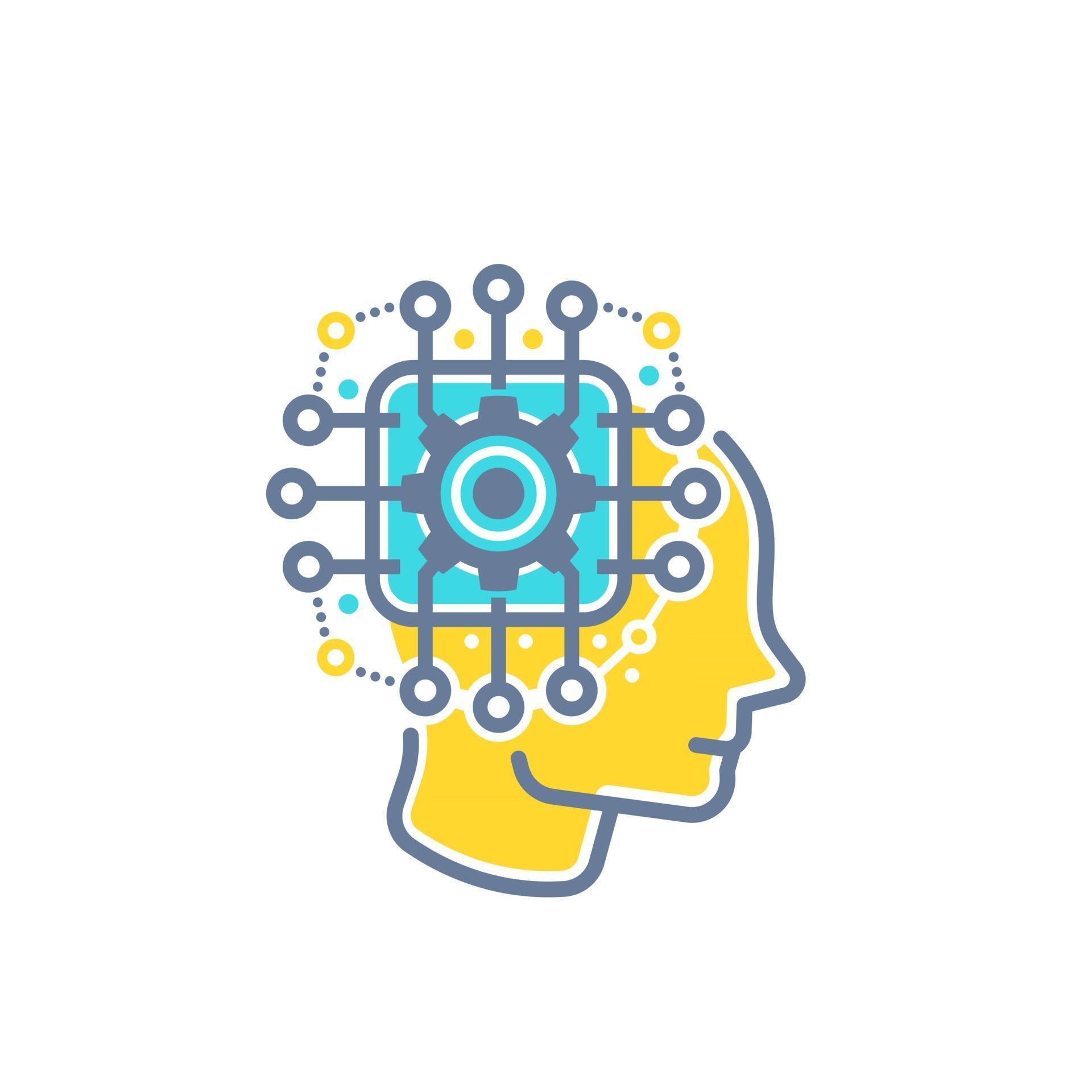 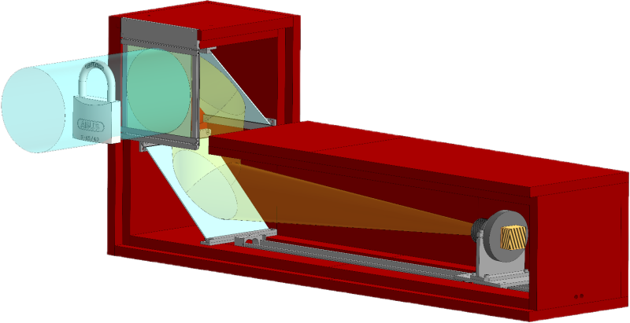 Разберемся с терминами
Искусственный
интеллект
Машинное
обучение
Глубокое
обучение
Алгоритмы позволяющие компьютеру имитировать поведение человека
Автоматическое определение правил обработки данных
Машинное обучение с помощью нейронных сетей
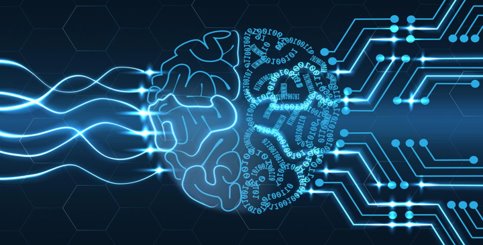 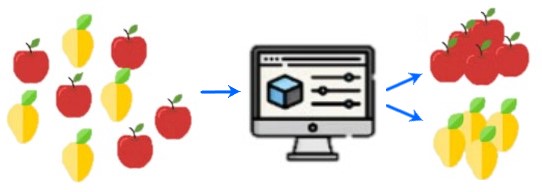 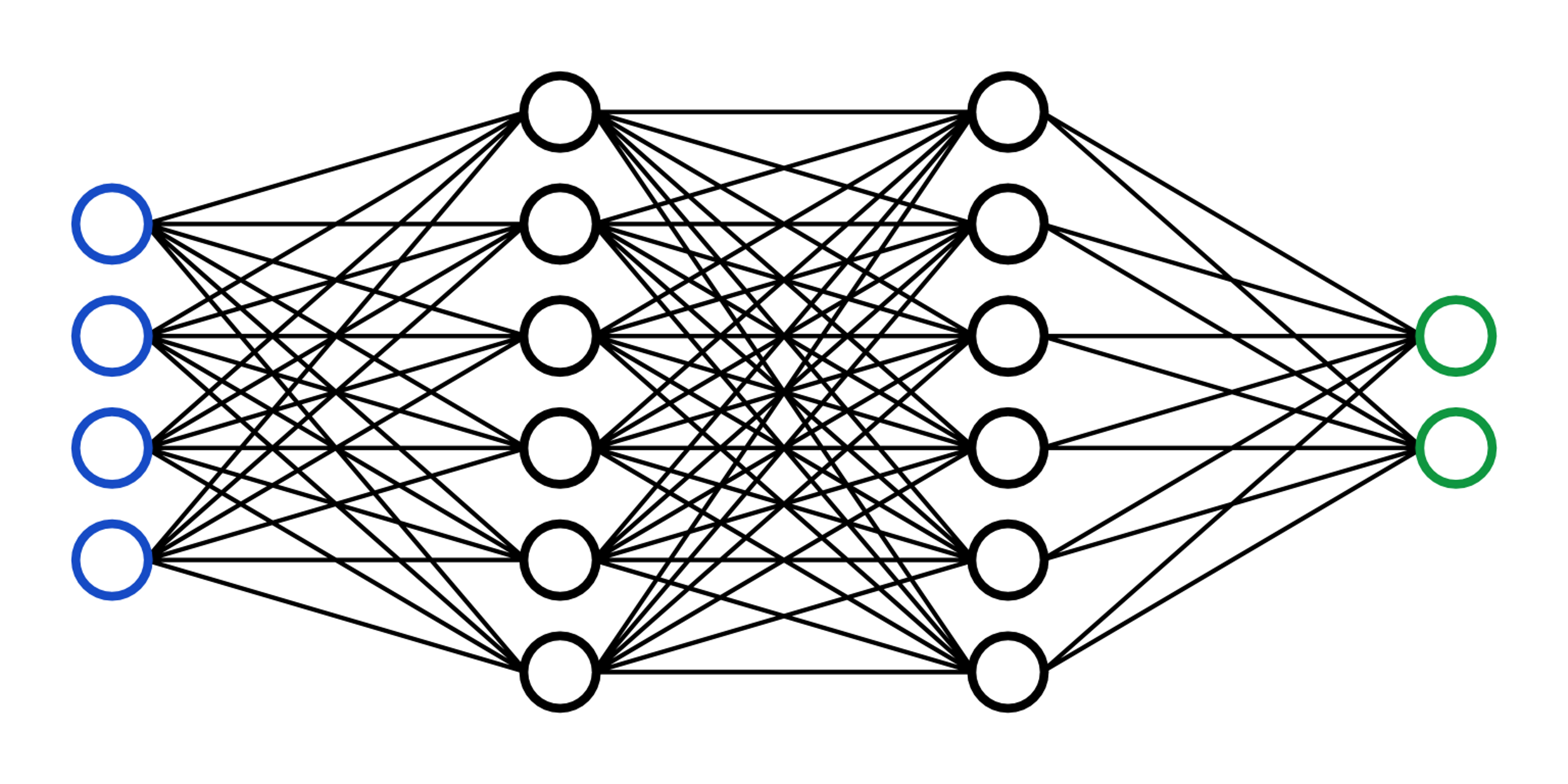 2
Причины развития
Концепция
нейрона
1943
3. Алгоритмы и программное
обеспечение
2. Вычислительные
мощности
1. Доступность данных
и простота хранения
Персептрон
1958
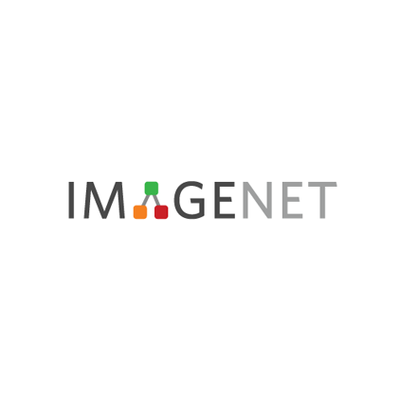 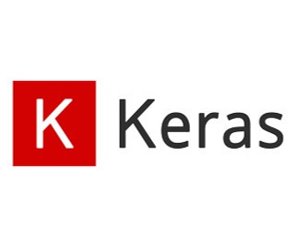 Многослойный
персептрон
1986
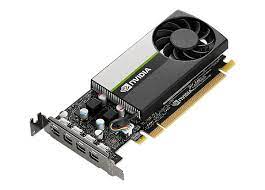 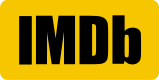 Сверточная
нейронная
сеть
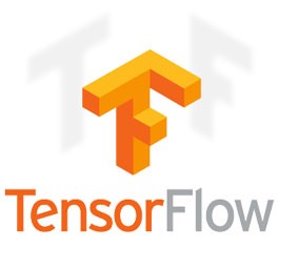 1995
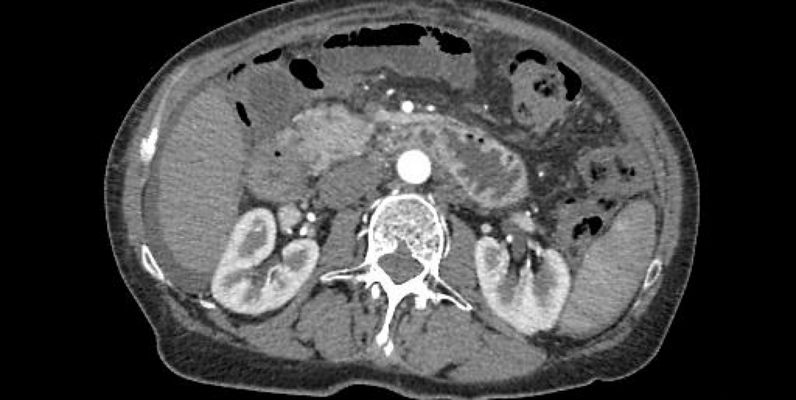 3
Причины развития
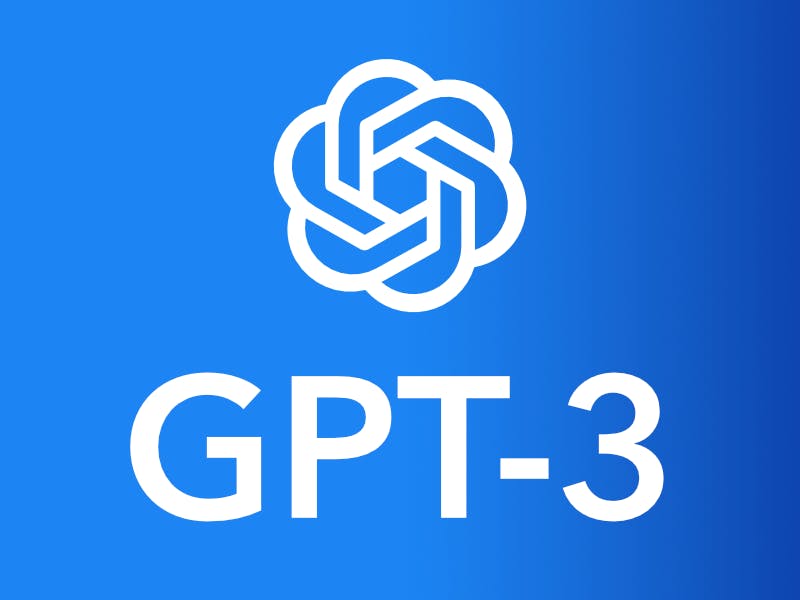 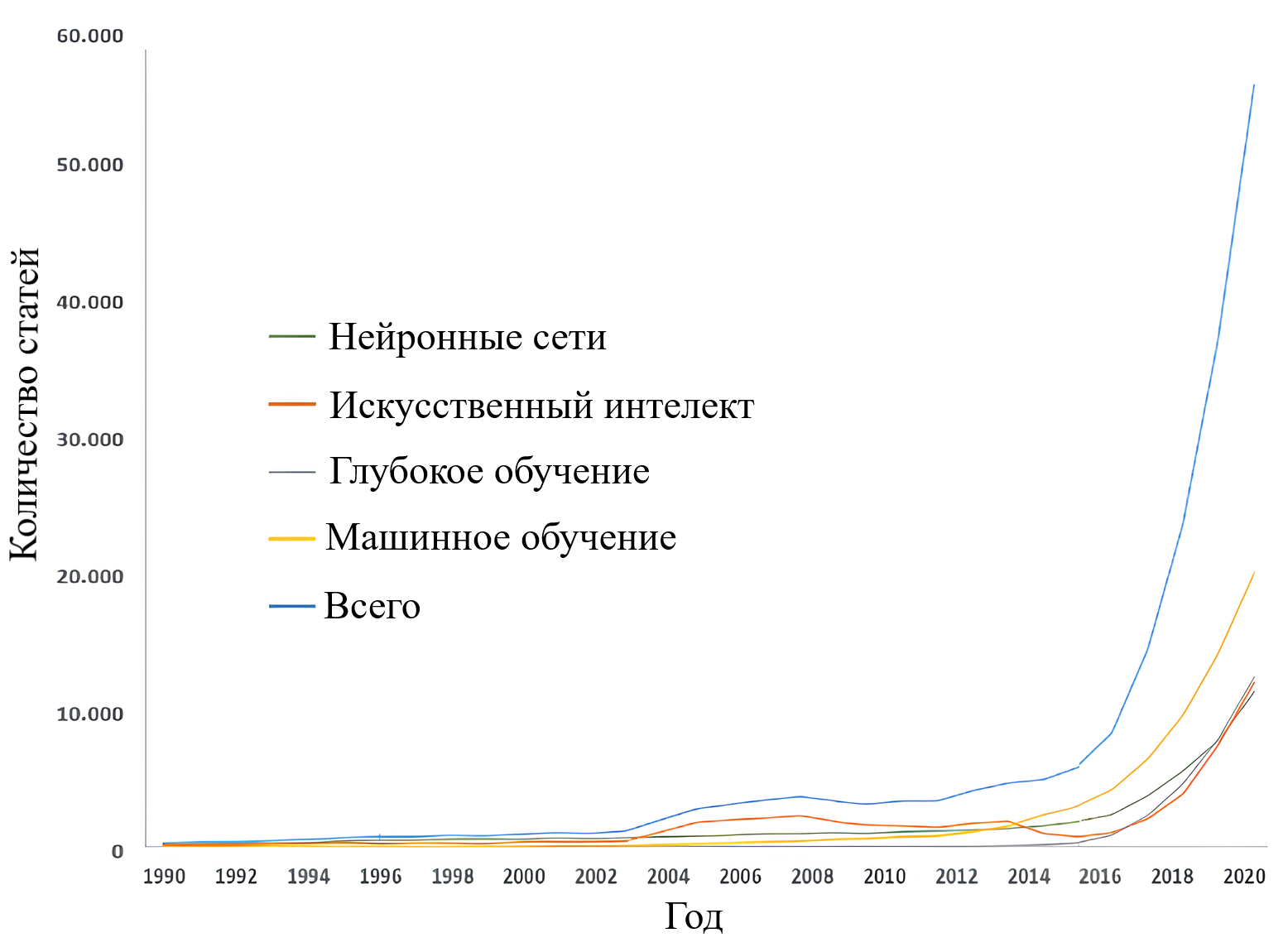 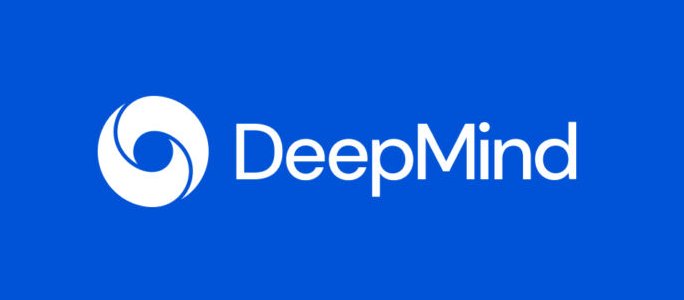 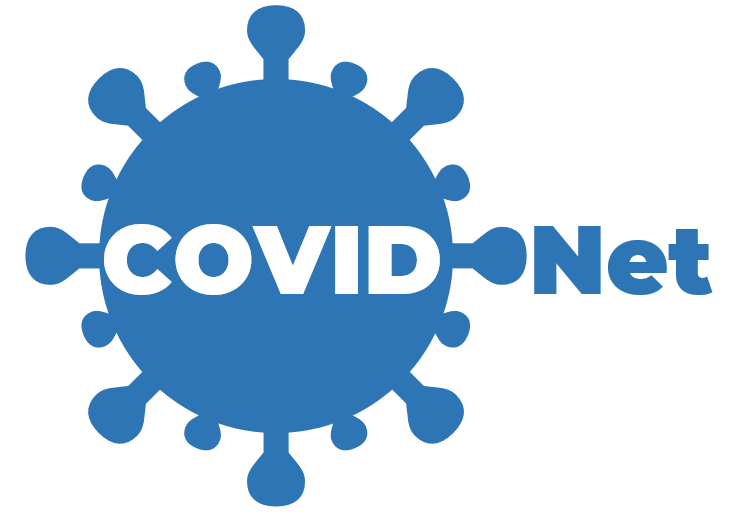 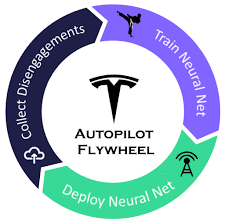 4
Единичный нейрон
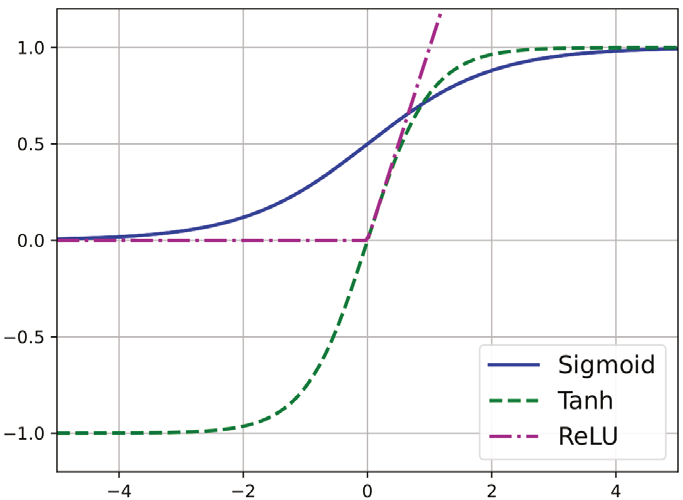 Веса
1
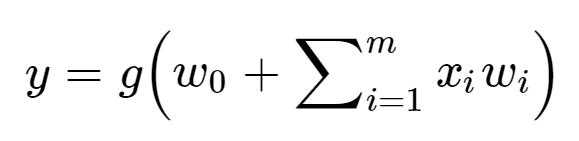 w0
w1
x1
Σ
y
w2
x2
wm
Нелинейность
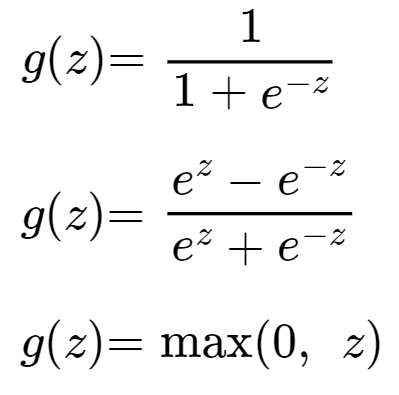 Суммирование
Результат
xm
Входные
данные
5
Слой нейронов
W(1)
W(2)
z1
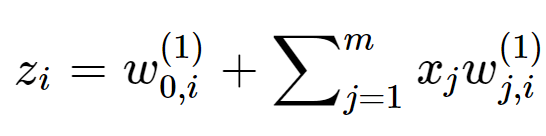 x1
z2
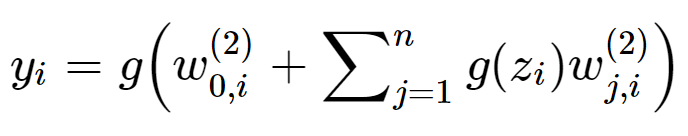 y1
x2
z3
y2
xm
zn
Входные
данные
Результат
Скрытый
слой
6
Глубокая сеть
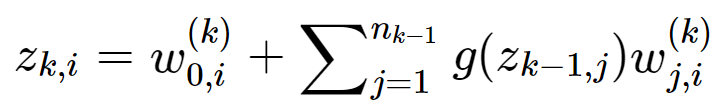 zk,1
x1
zk,2
y1
x2
×
×
×
×
zk,3
y2
xm
Результат
zk,n
Входные
данные
Скрытый
слой k
7
Обучение нейронной сети
1. Функция потерь
2. Градиентный спуск
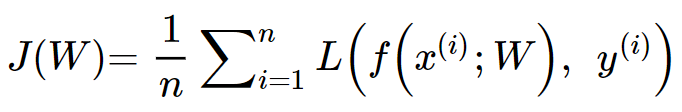 Инициализируем веса (случайно)
Вычисляем градиент
предсказанный
результат
ожидаемый
результат
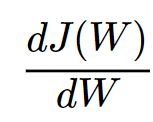 Среднеквадратичная ошибка (mean squared error – MSE)
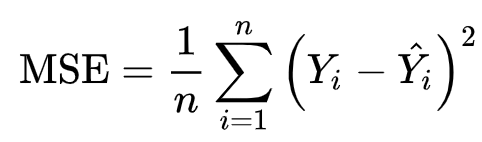 Обновляем веса
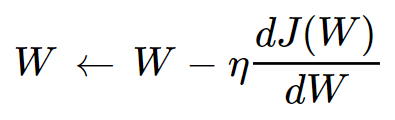 Индекс структурного сходства (structure similarity – SSIM)
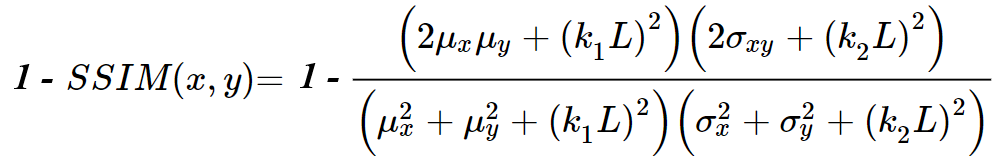 8
Минимизация потерь
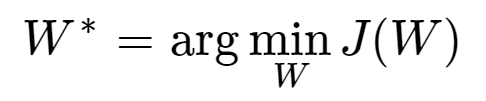 J(w1,w2)
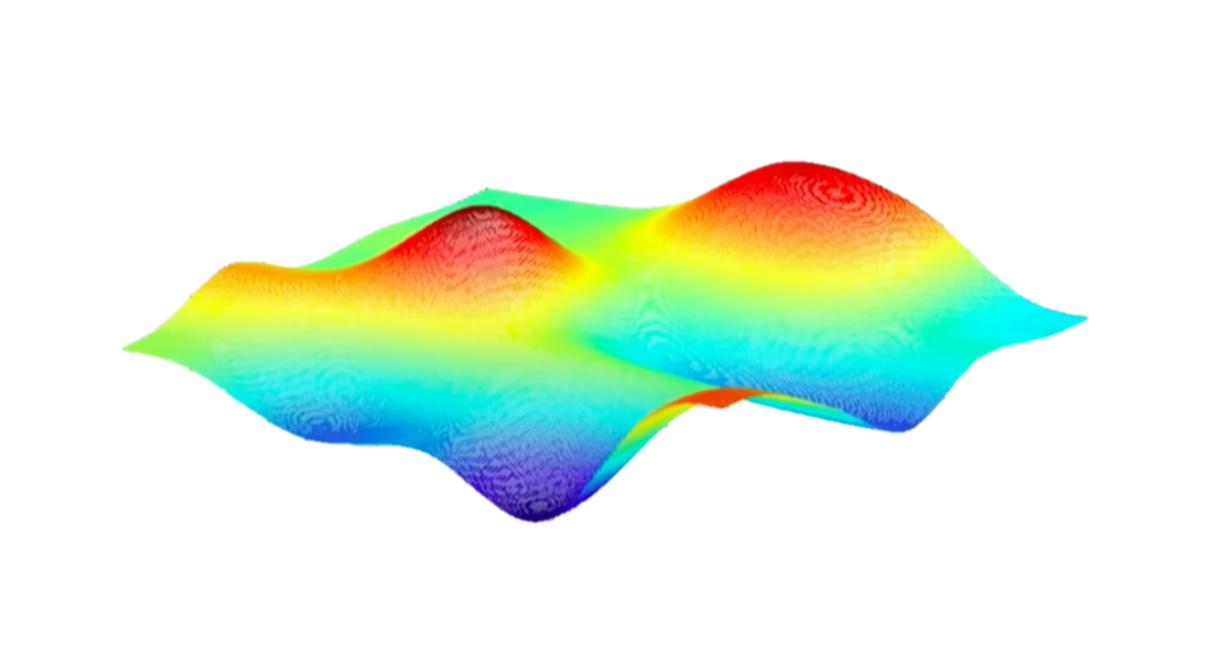 w1
w2
9
Проблема переобучения
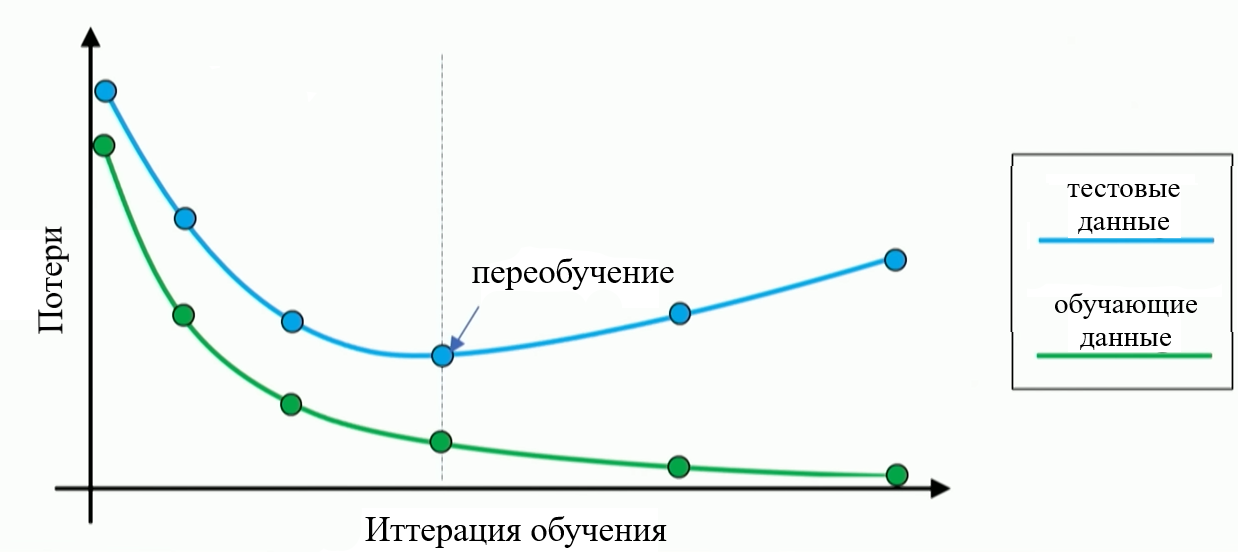 Решение:
Уменьшение размера сети

Увеличение обучающего набора данных

Прореживание

Регуляризация весов
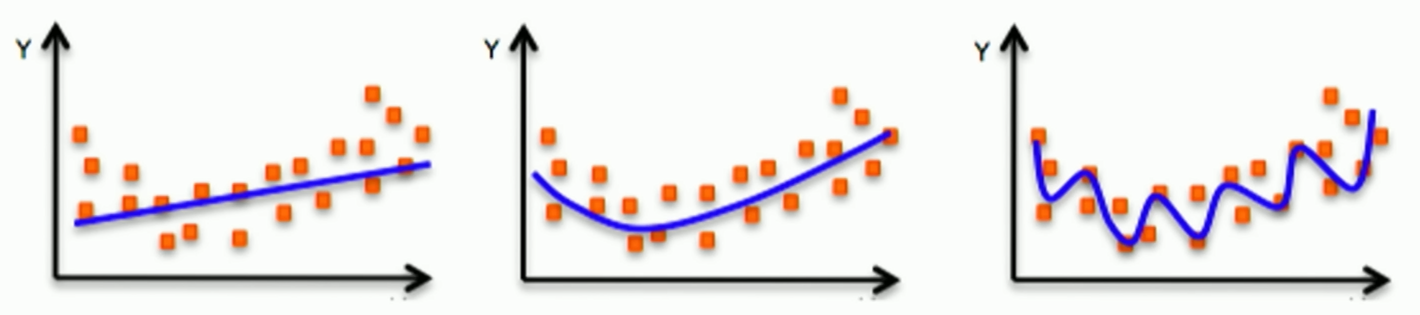 10
Нейронные сети для изображений
Почему не использовать многослойный персептрон?
1. Вычислительная сложность
2. Теряется пространственная структура изображения
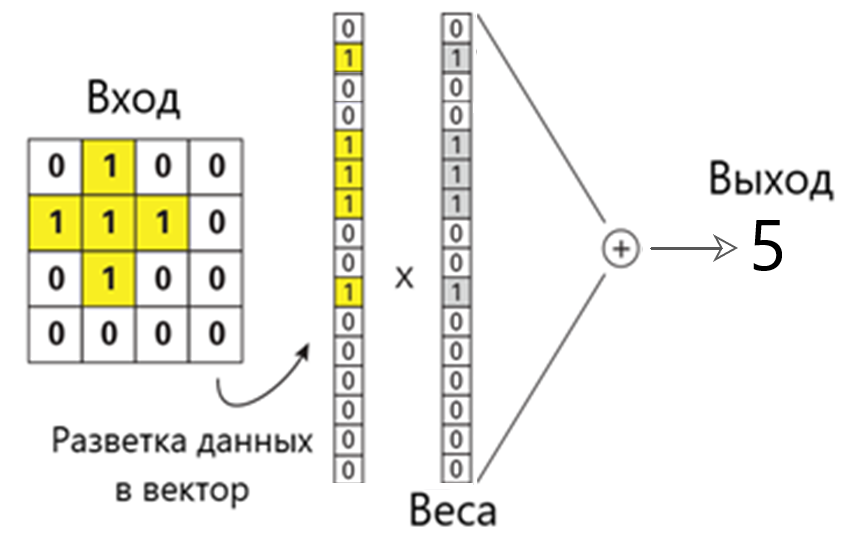 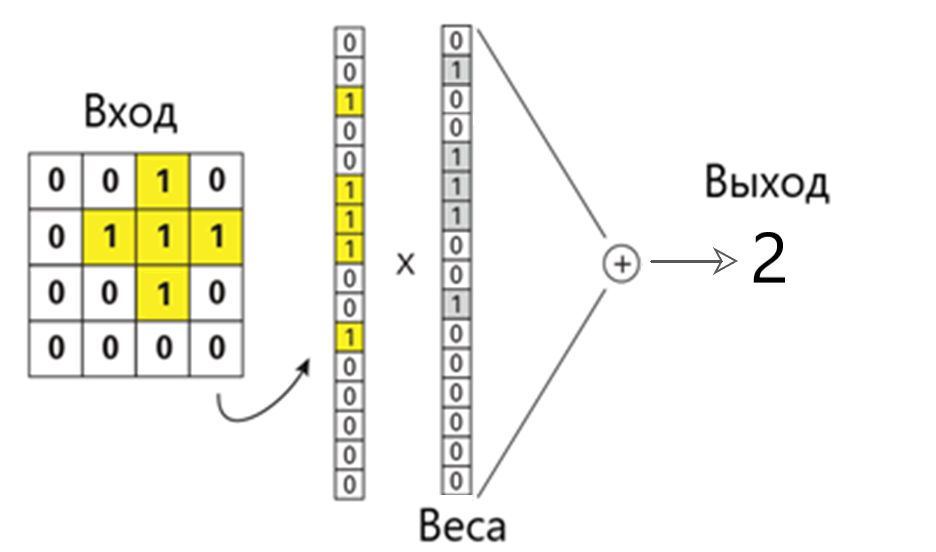 11
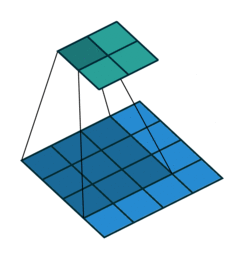 Операция свертки
Поэлементное умножение и суммирование
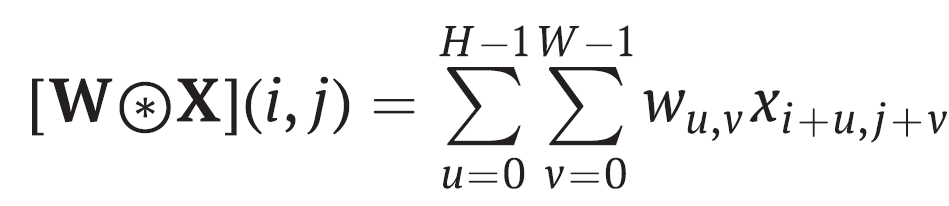 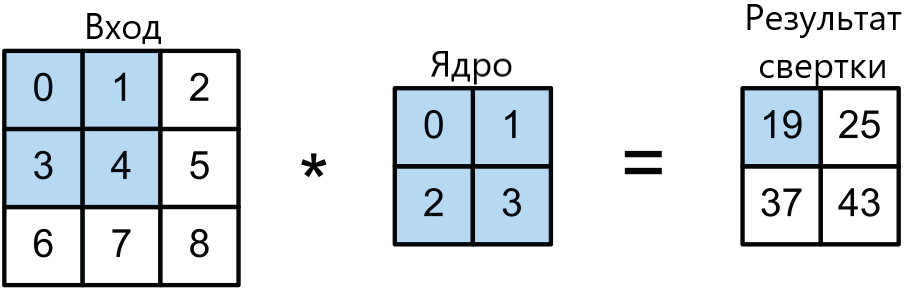 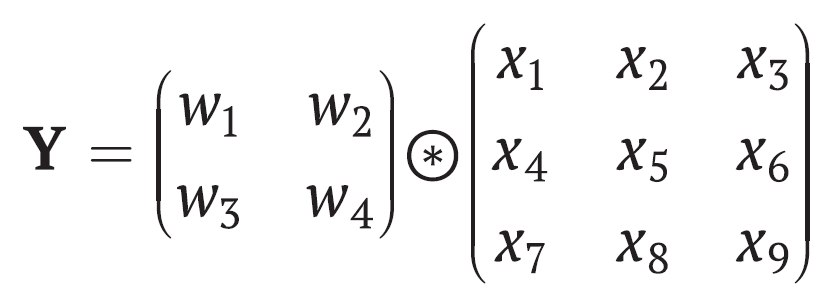 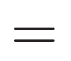 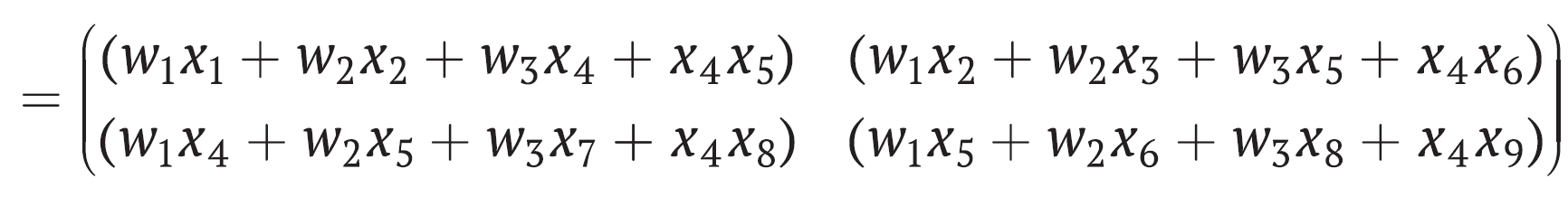 12
Операция свертки
0
0
0
0
0
0
0
0
1
0
0
0
2
2
2
0
0
1
0
0
1
1
0
1
0
2
5
2
1
=
×
1
1
1
0
0
1
0
0
0
2
2
2
0
0
0
1
0
0
0
0
0
0
0
0
0
1
0
0
0
0
0
0
13
Операция свертки
0
0
0
0
0
0
0
0
0
0
1
0
2
0
2
2
0
1
0
0
1
1
1
0
0
1
2
5
1
=
×
1
1
1
0
0
0
0
1
0
0
2
2
0
0
0
1
0
0
0
0
0
0
0
1
0
0
0
0
0
0
0
0
14
Понижение размерности
5
7
MaxPooling
13
15
1
0
2
3
4
5
6
7
2.5
4.5
AveragePooling
8
9
10
11
10.5
12.5
14
12
13
15
Свертка с шагом
6
12
0
2
×
30
36
1
0
15
Иерархия признаков
Высокоуровневые
признаки
Низкоуровневые
признаки
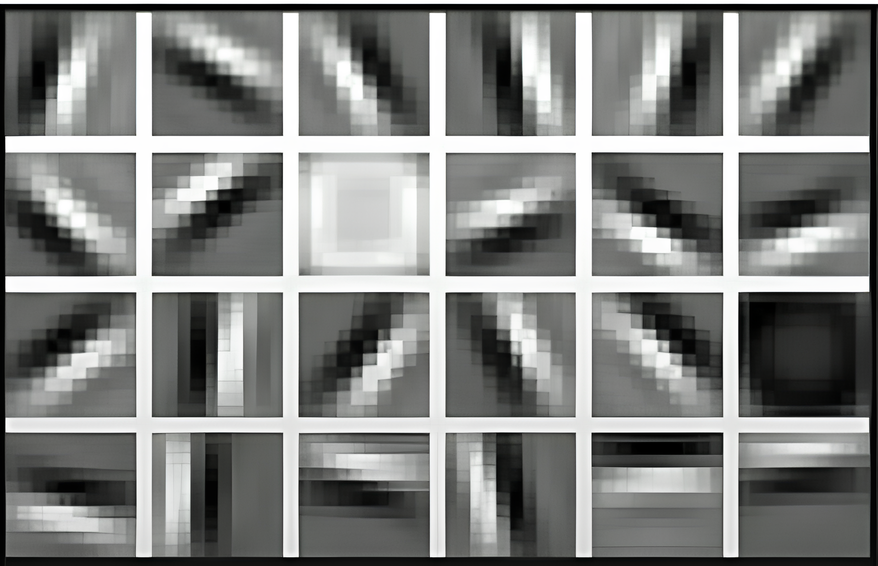 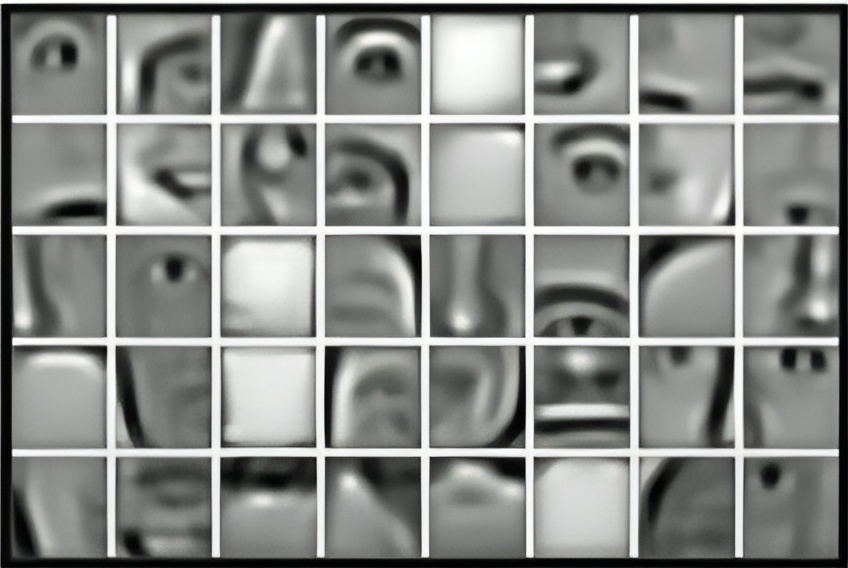 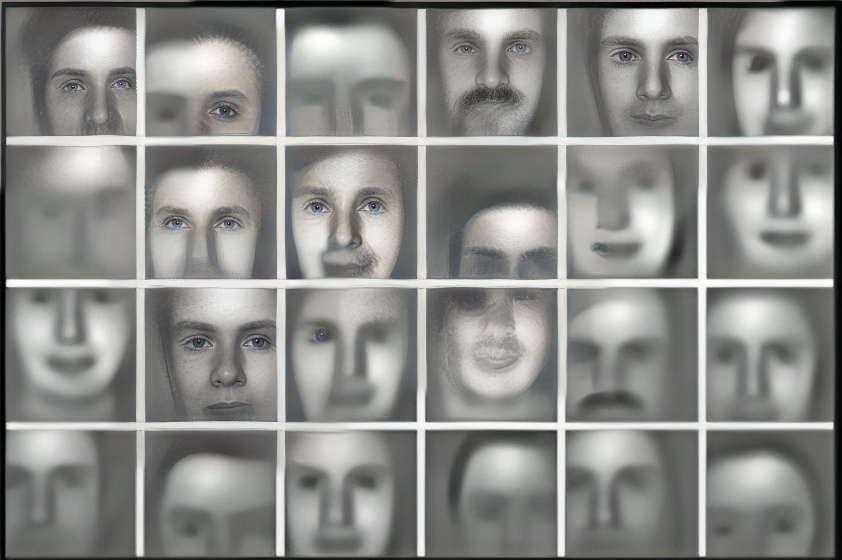 Фрагменты
лиц
Линии, границы
Структуры
лиц
16
Детектирование и классификация
Входное
изображение
Свертка
Pooling
Результат
Карты
признаков
Полносвязный
слой
Кодер
17
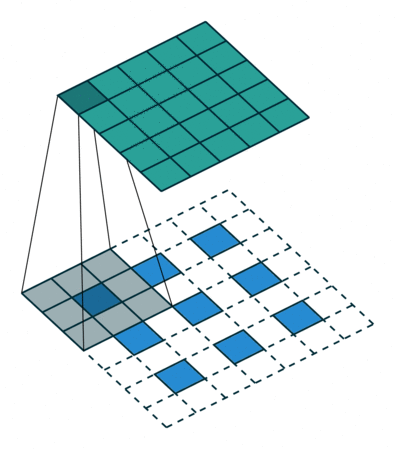 Свертка для повышения размерности
0
0
0
0
0
0
0
0
1
3
3
4
1
1
1
1
3
1
0
0
0
0
0
10
13
3
×
1
1
1
=
7
2
0
0
0
7
2
2
7
9
1
1
1
0
0
0
0
0
18
Генерация
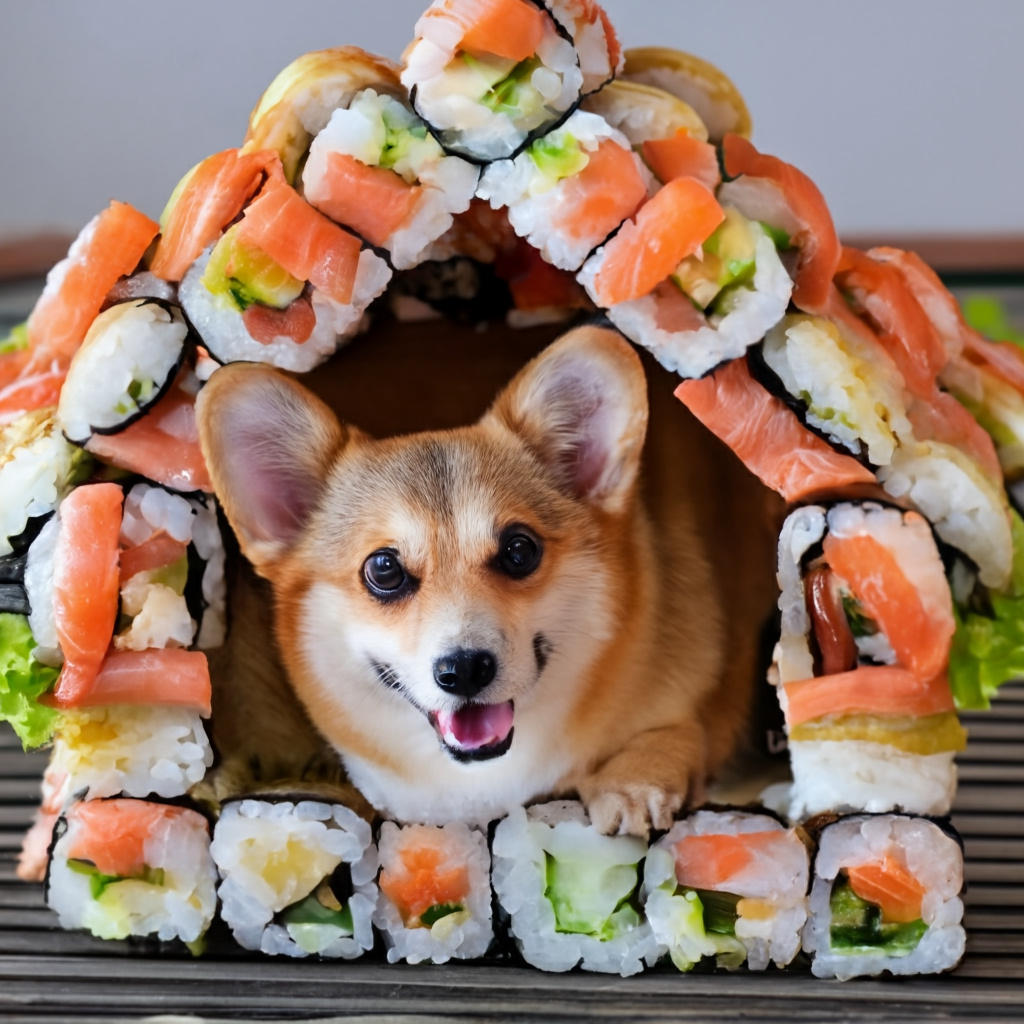 n = m × k
x1
x2
x3
x4
...
xn
m
k
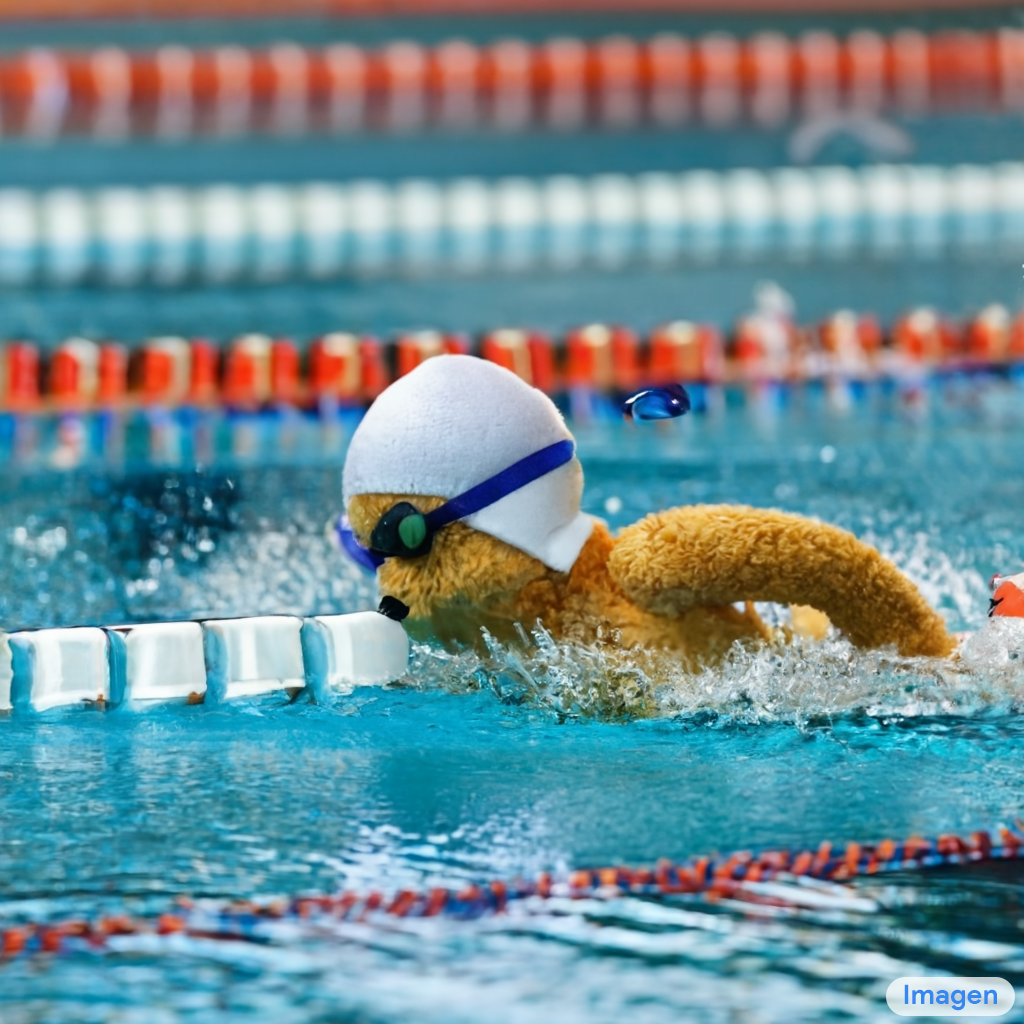 Изображение
на выходе
Транспонированная
свертка
Входные
данные
Декодер
19
Image to Image
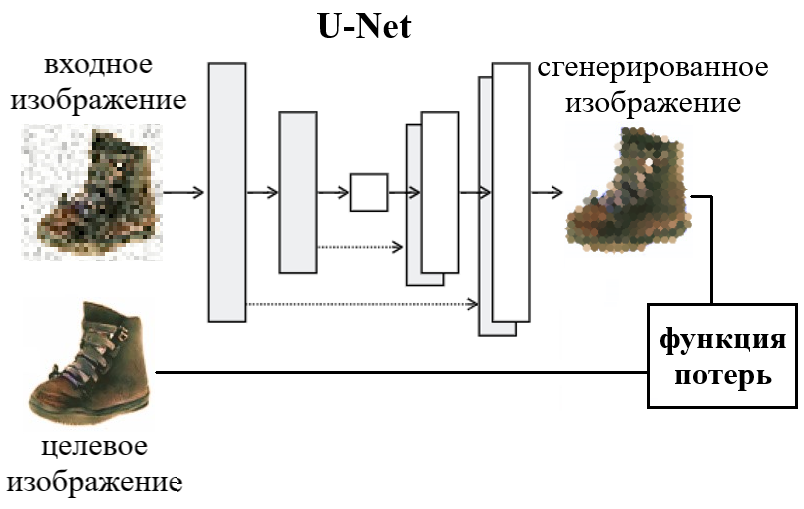 Кодер
Декодер
20
Image to Image
Дискриминатор: дополнительная сверточная нейронная сеть, определяющая реальное или сгенерированное изображение.
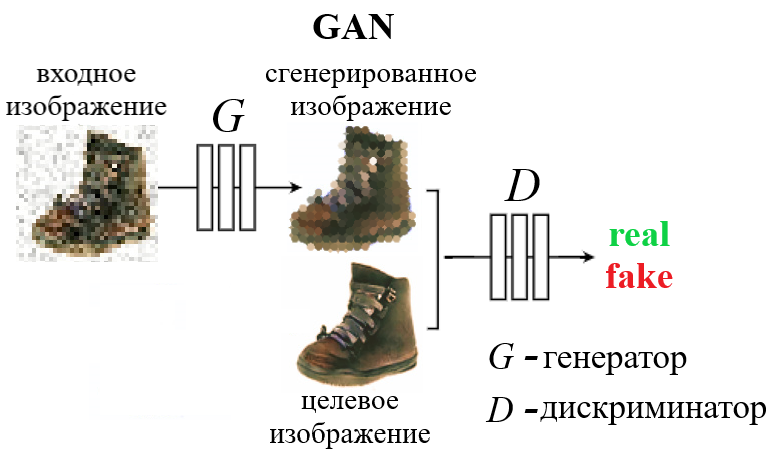 21
Image to Image
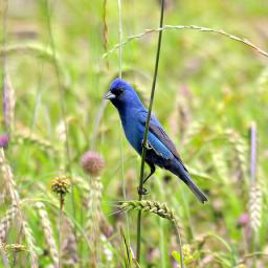 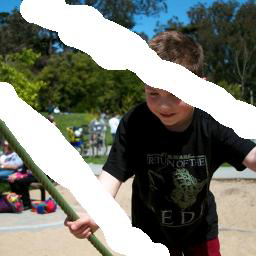 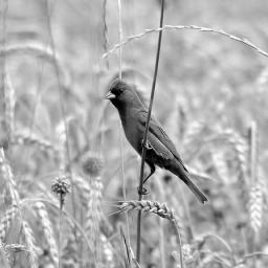 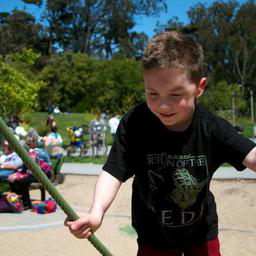 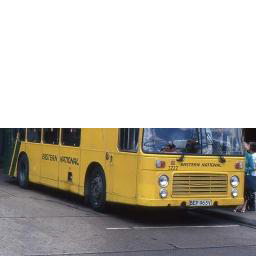 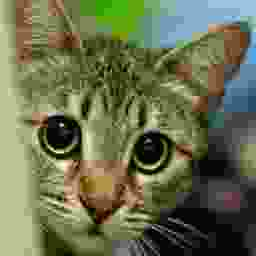 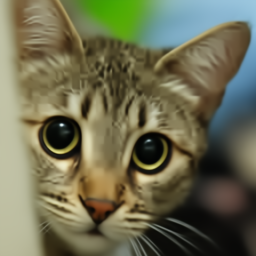 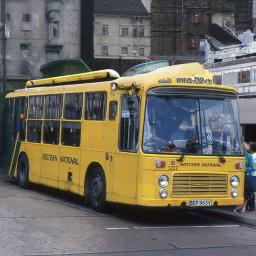 22
Image to Image
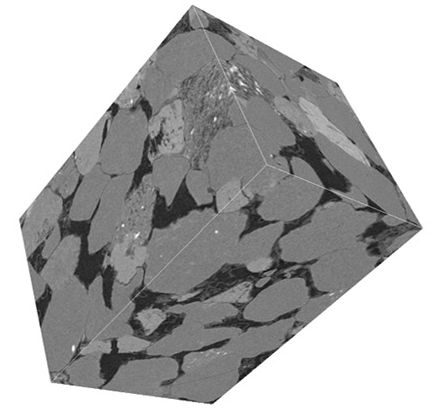 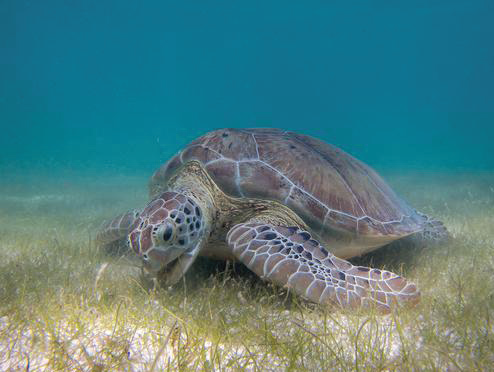 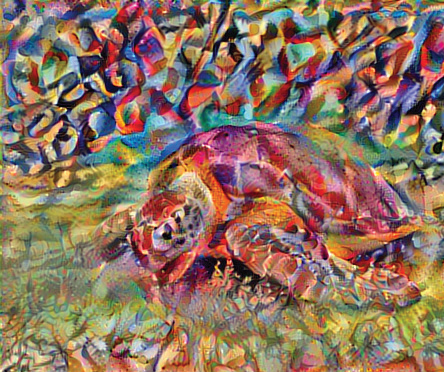 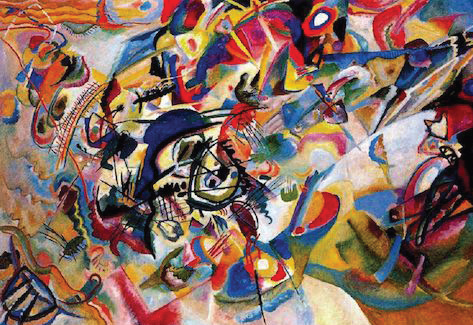 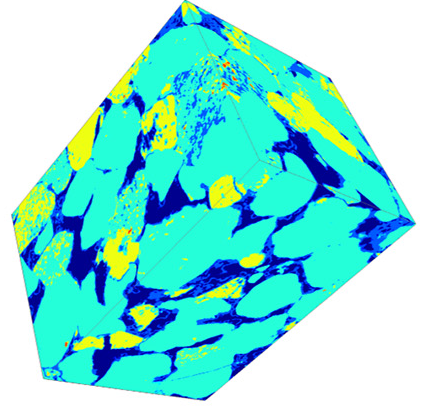 23
Нейтронная томография
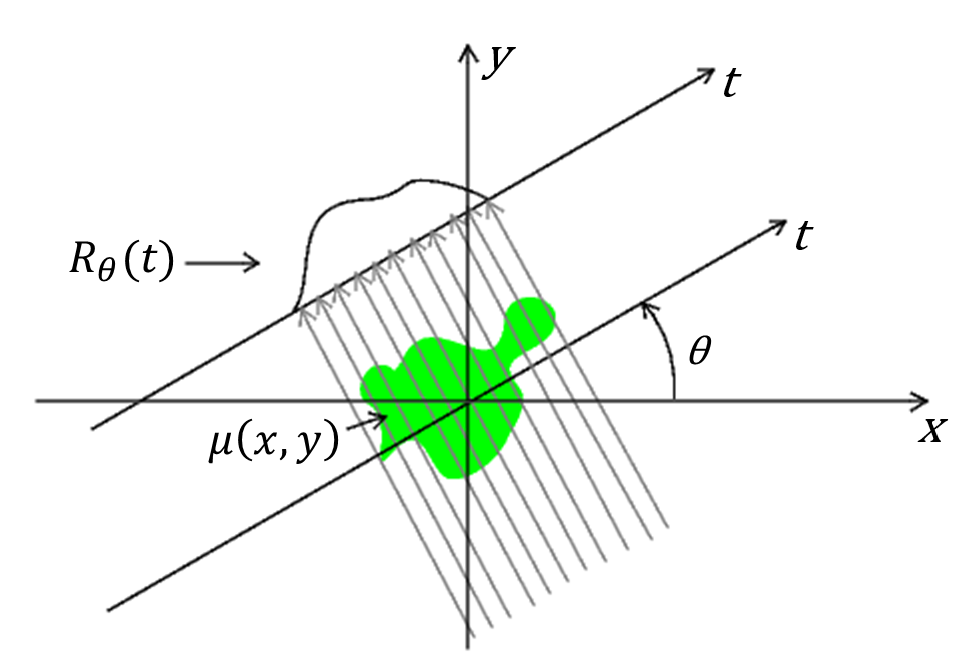 I ‒ интенсивность прошедших нейтронов
I0 ‒ интенсивность падающих нейтронов
s ‒ толщина
μ ‒ линейный коэффициент ослабления
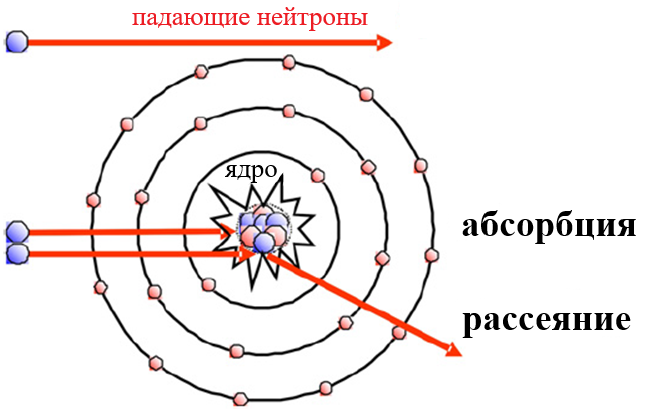 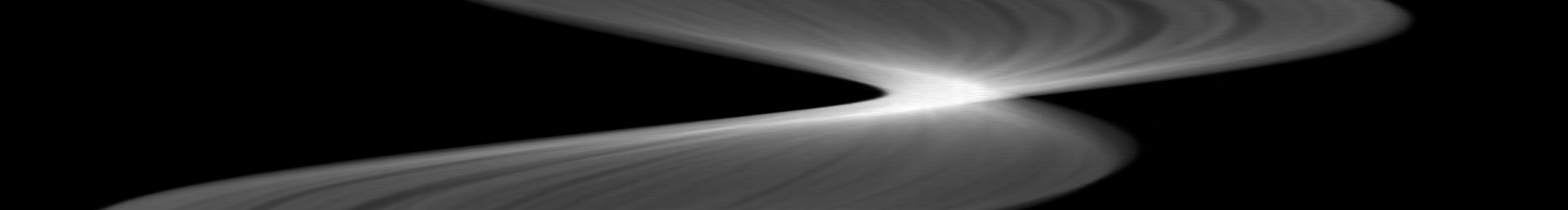 24
Реализация СНС
Входное
изображение
Выходное
изображение
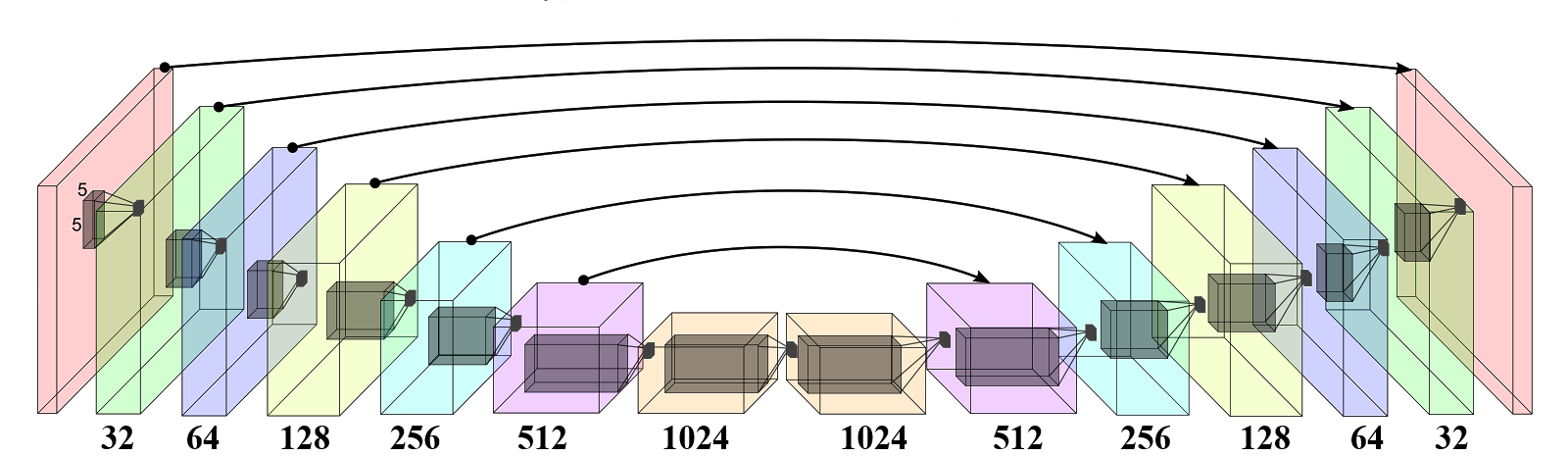 1024
х
1024
Число ядер свертки в каждом слое
Основные параметры
25
Подавление шума
Нейтронное
радиографическое
изображение
Сгенерированное
изображение
Процесс
обучения
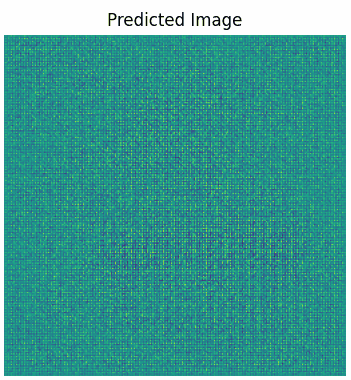 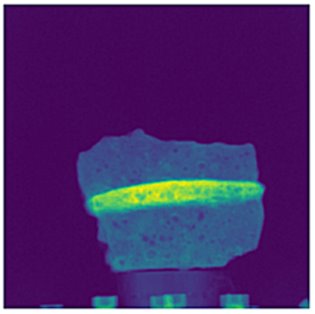 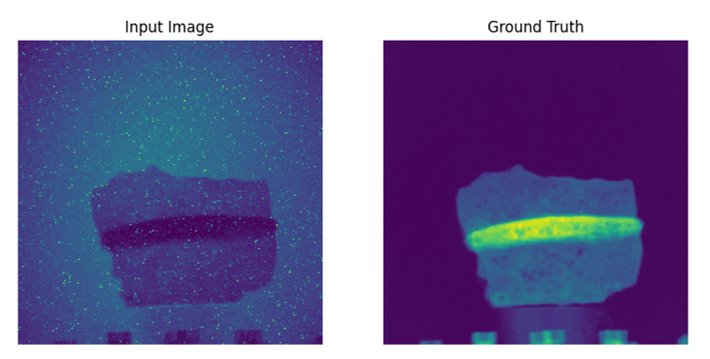 26
Реконструкция из частичного набора проекций
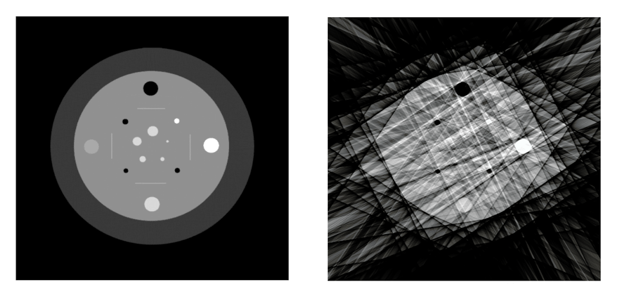 Теоретически – бесконечное число 

На практике – верхний порог около 360

Что случится, если продолжить уменьшать число проекций?
Плохое качество
СНС
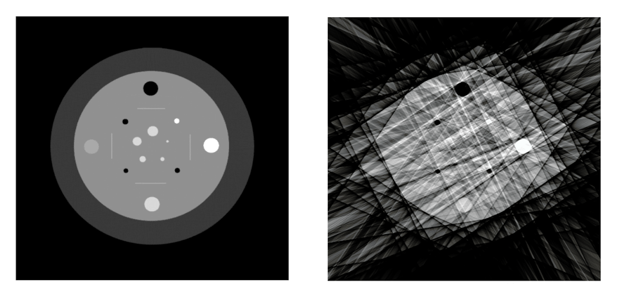 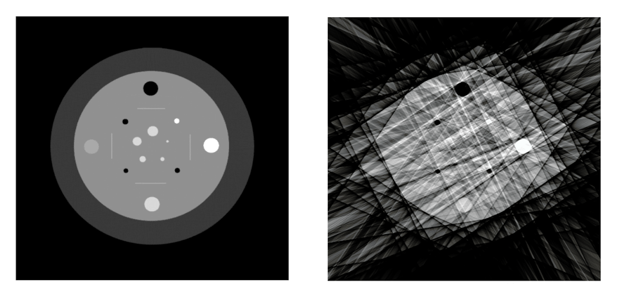 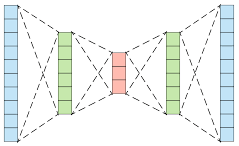 27
Обучающий набор данных
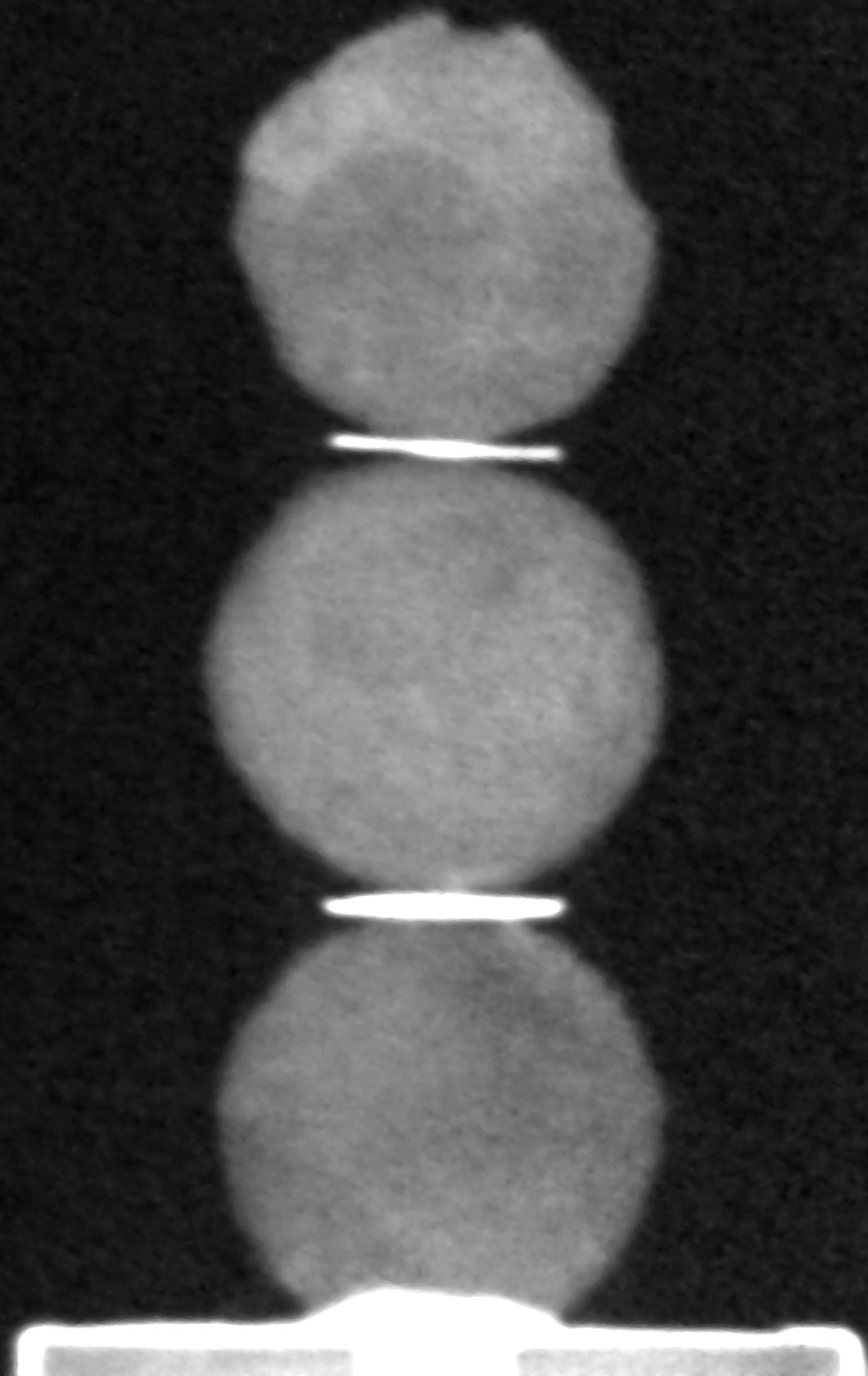 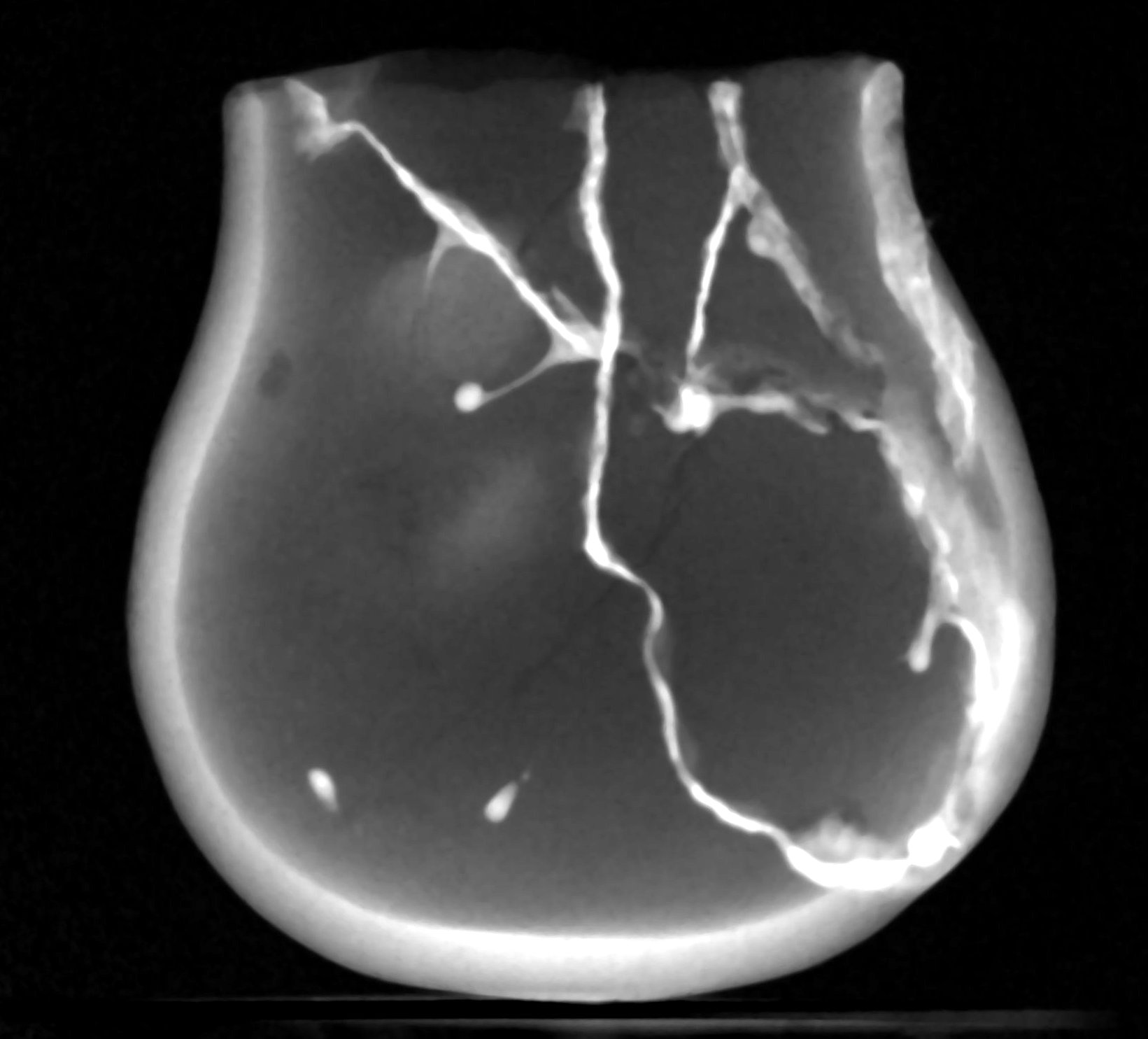 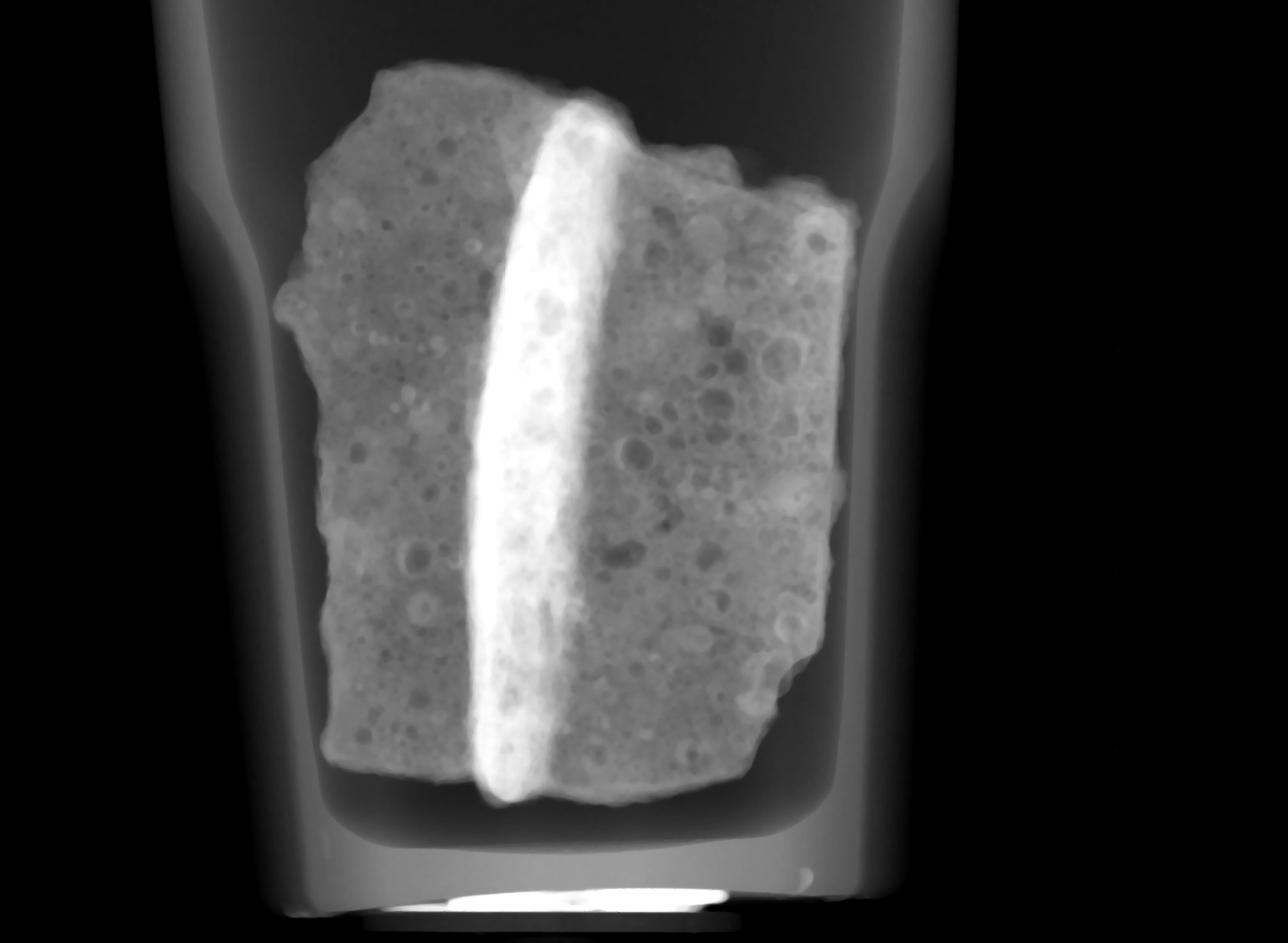 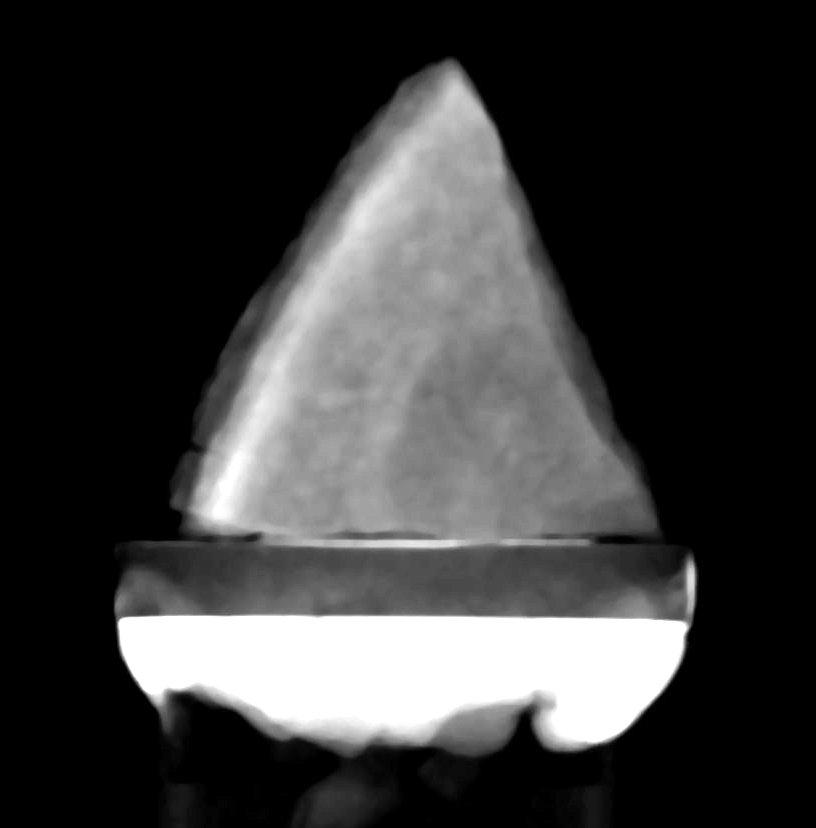 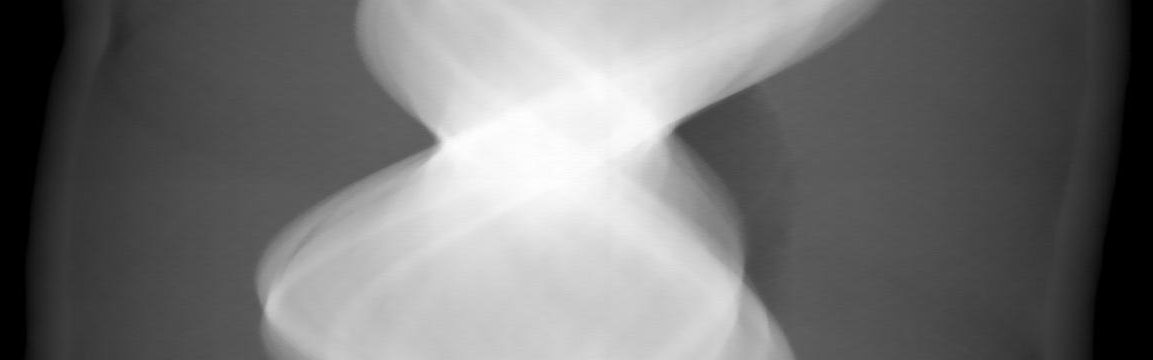 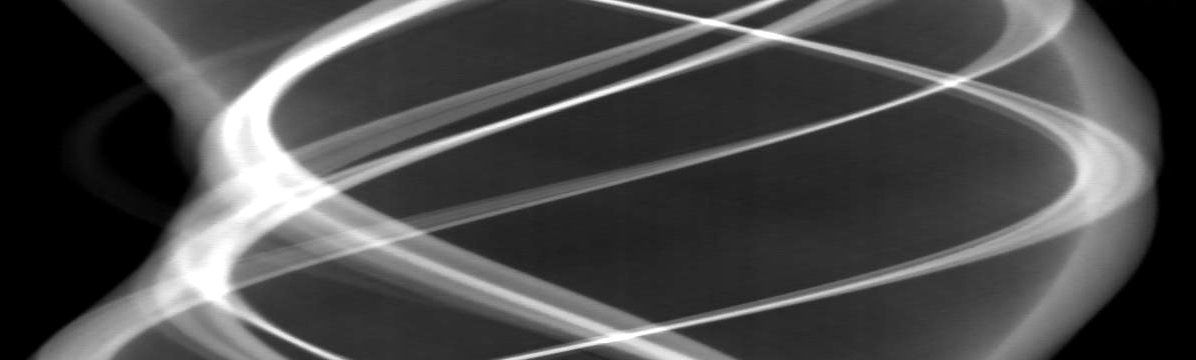 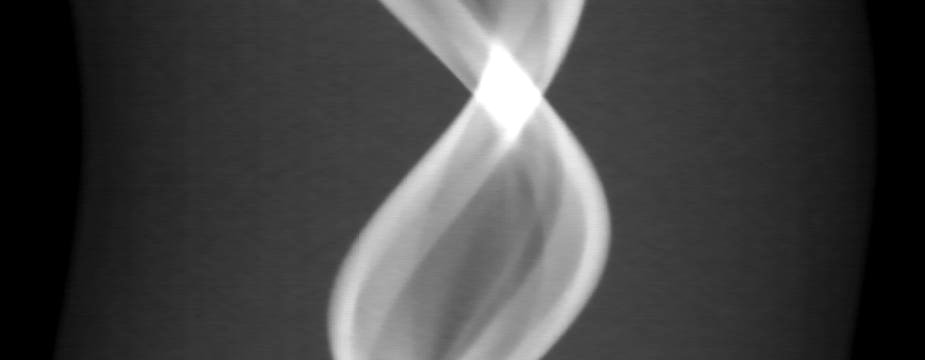 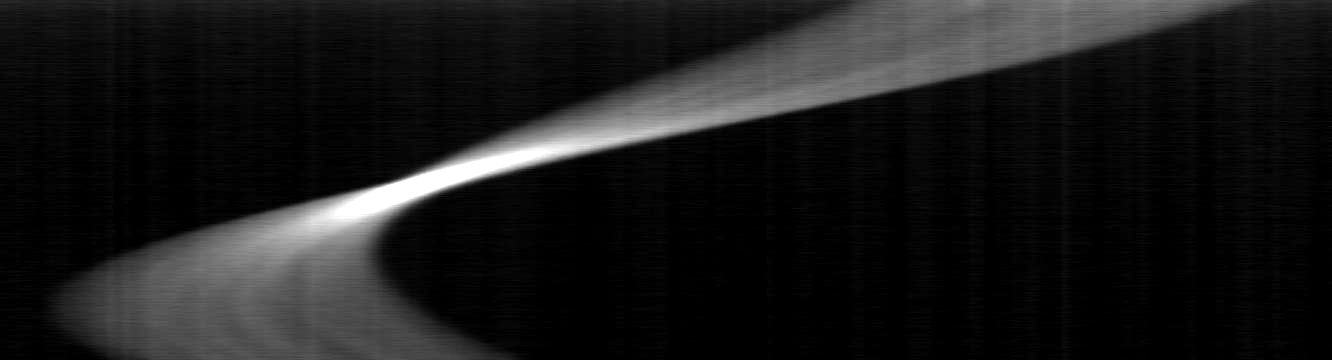 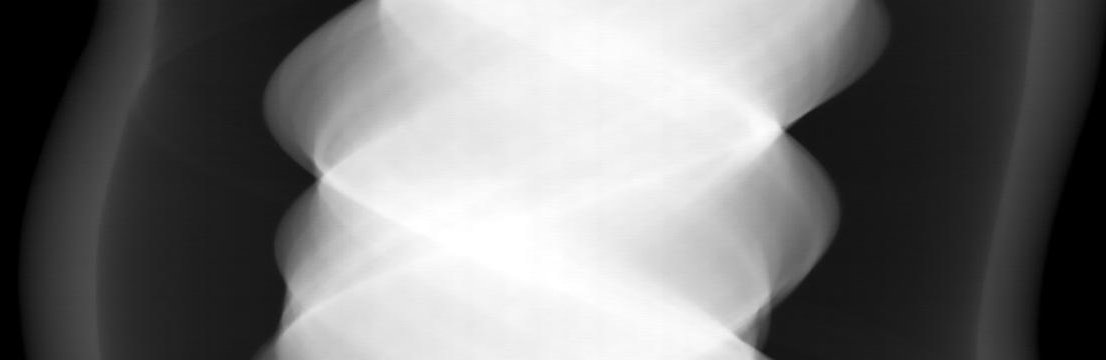 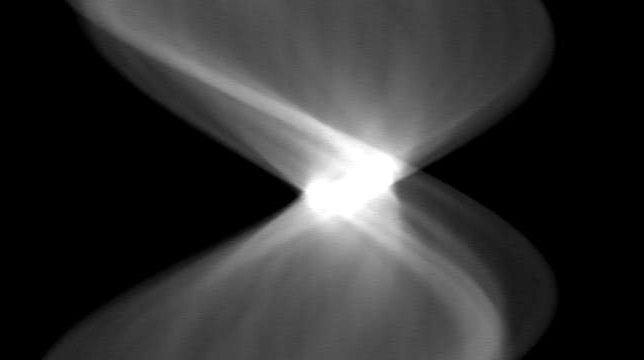 28
Определение необходимого числа проекций
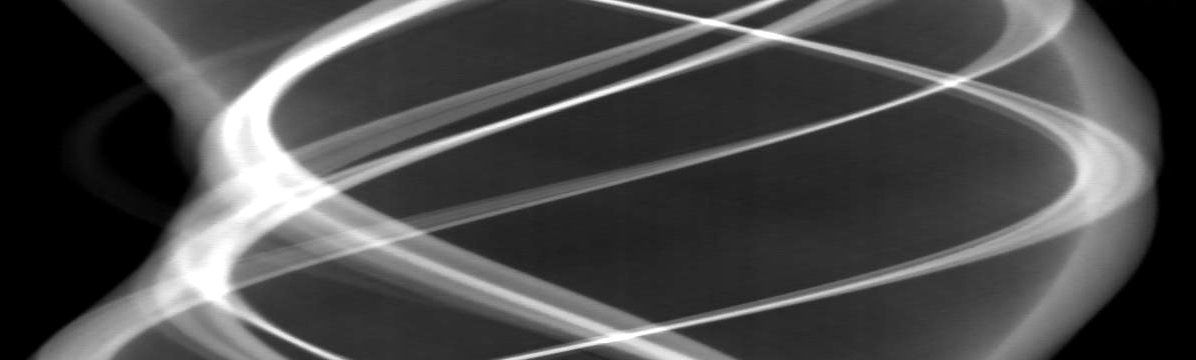 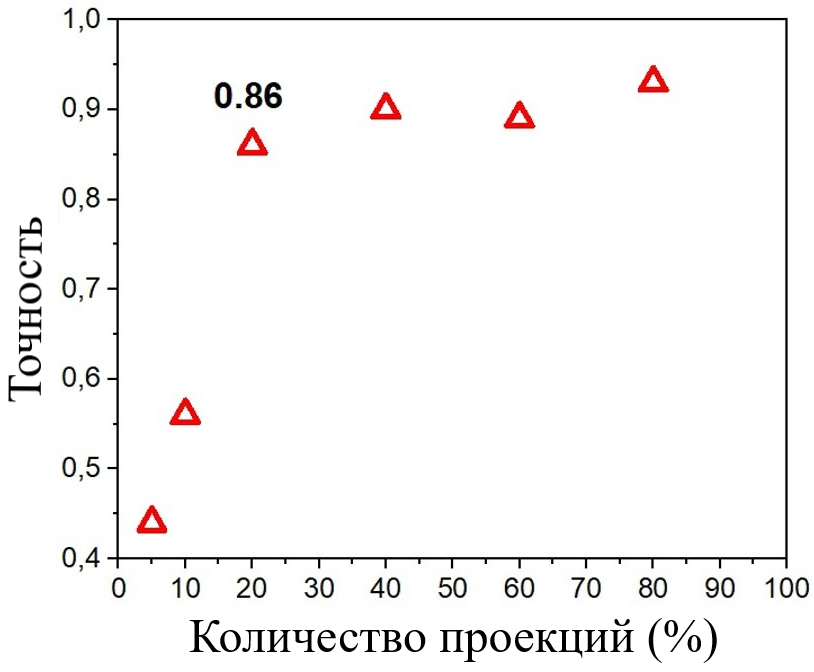 80% данных
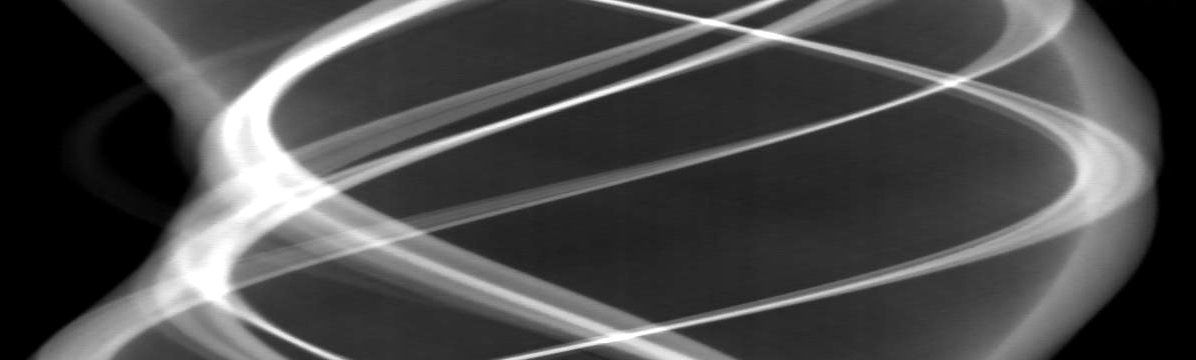 20% данных
10% данных
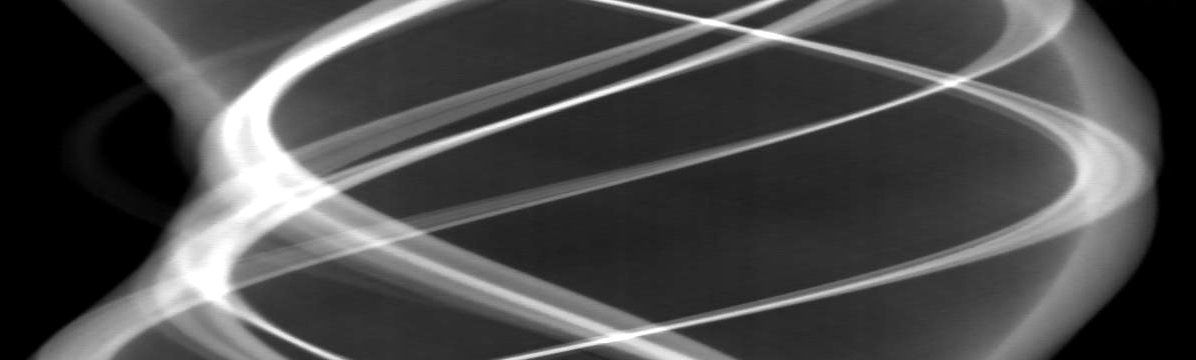 29
SSIM:
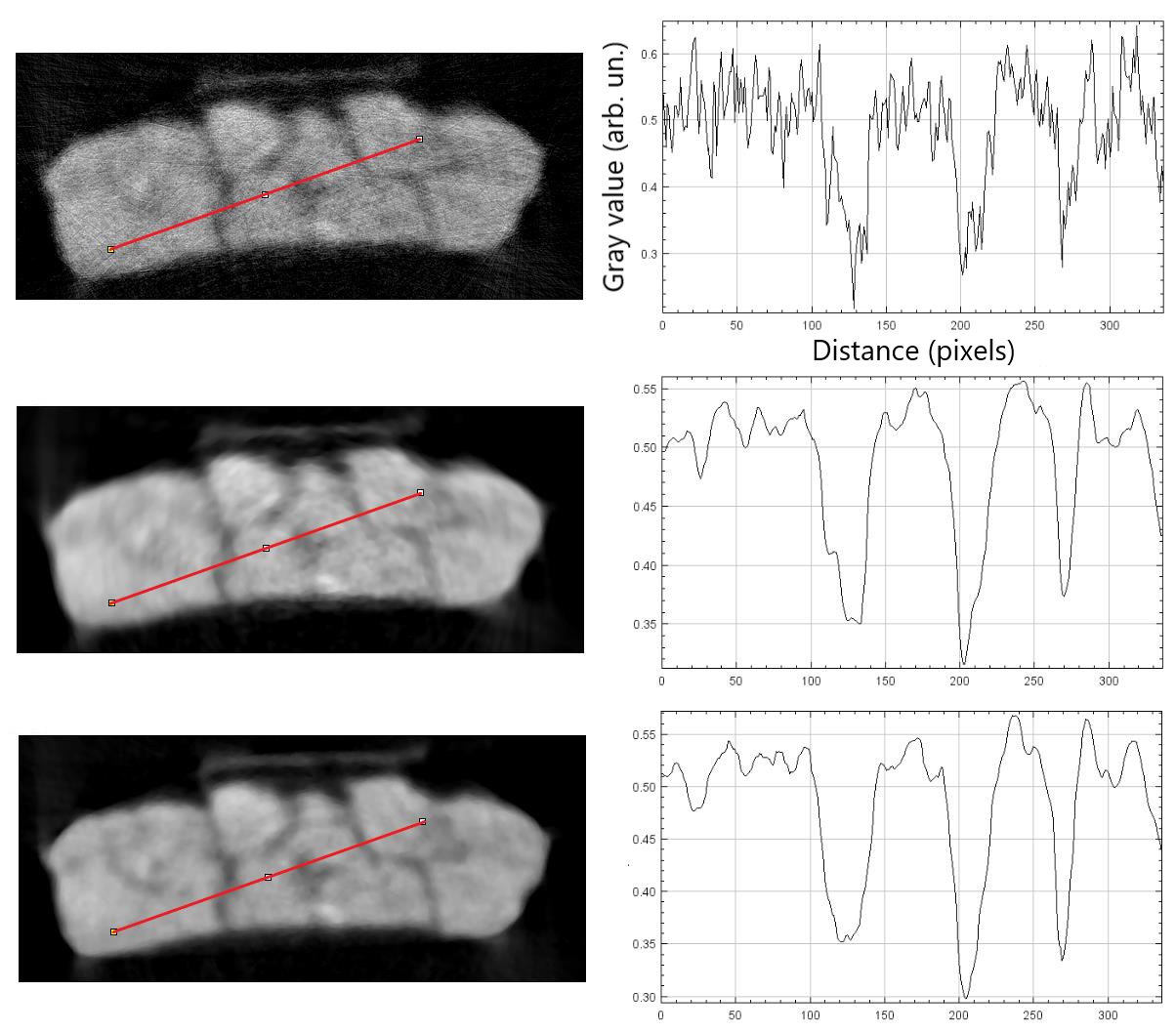 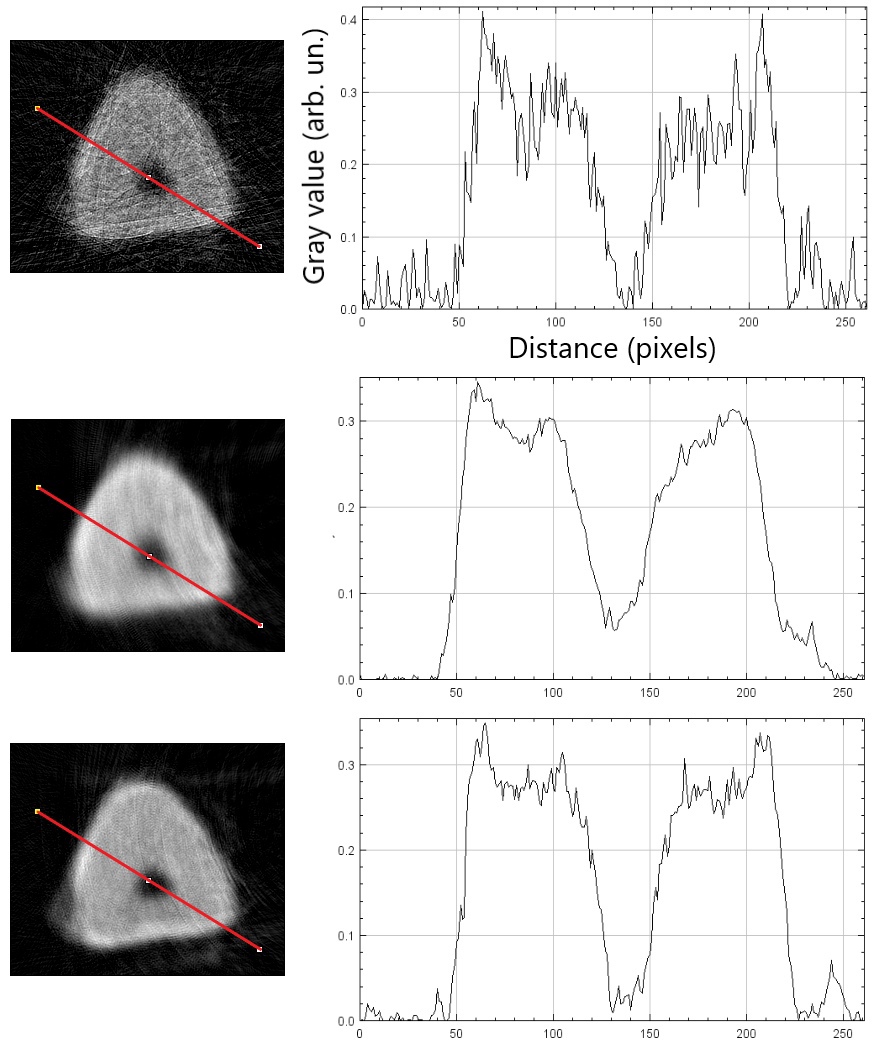 0.09
0.33
20%



20%
+
СНС



100%
0.89
0.81
1.0
1.0
30
Улучшение качества реконструкции
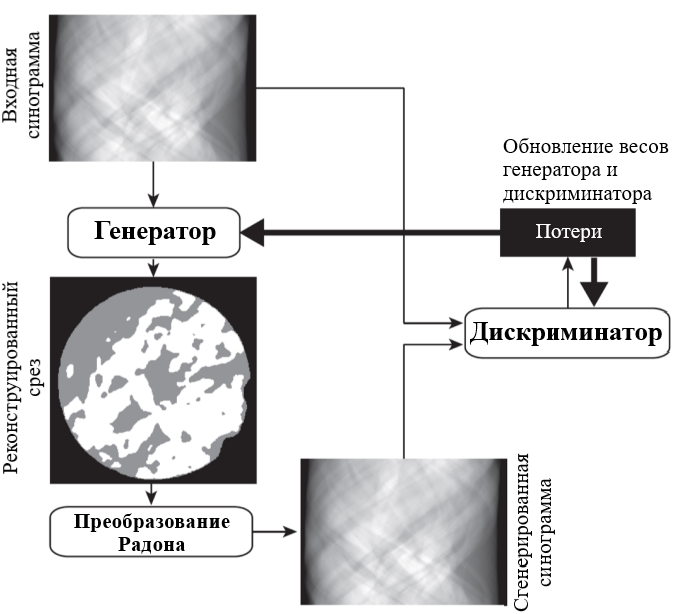 Преимущества:
Возможность использовать входное изображение (синограмму) в качестве целевого изображения.
Получение более высокого качества реконструкции по сравнению с современными алгоритмами не использующими глубокое обучение.
Меньше настраиваемых оператором параметров реконструкции.
Экономия вычислительных ресурсов.
31
Улучшение качества реконструкции
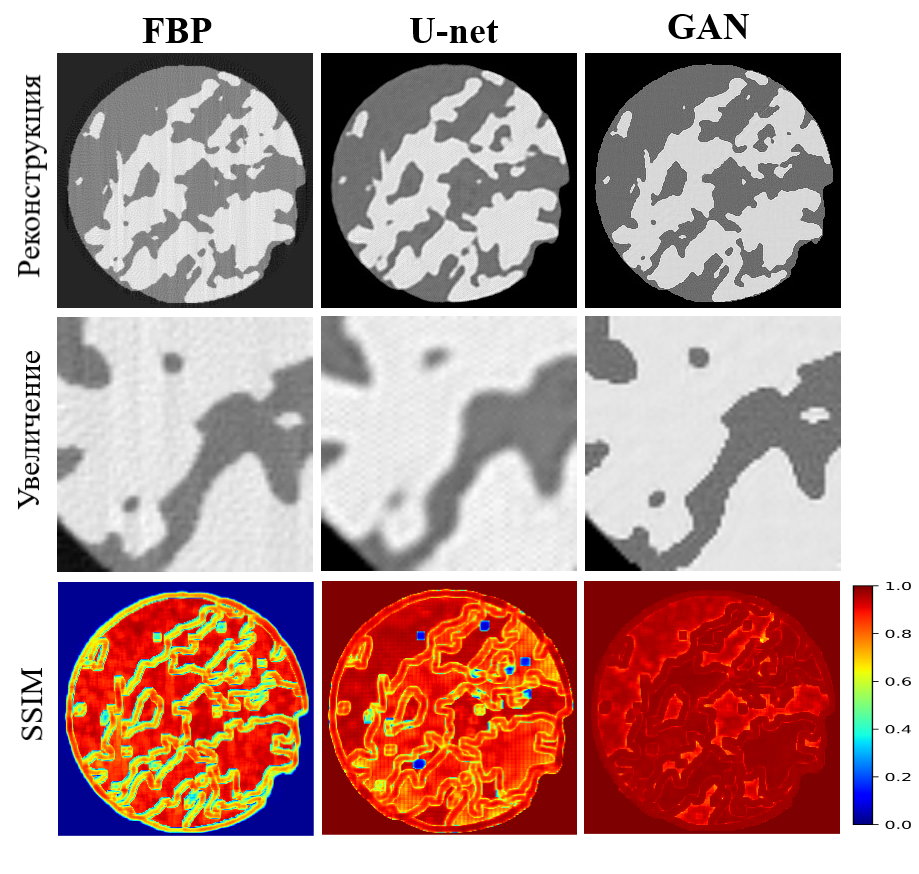 Сравнение качества реконструкции стандартным методом (обратное проецирование) и с помощью СНС с различными архитектурами (U-net, GAN).
32
Минутка рекламы
Экосистема для ML/DL задач
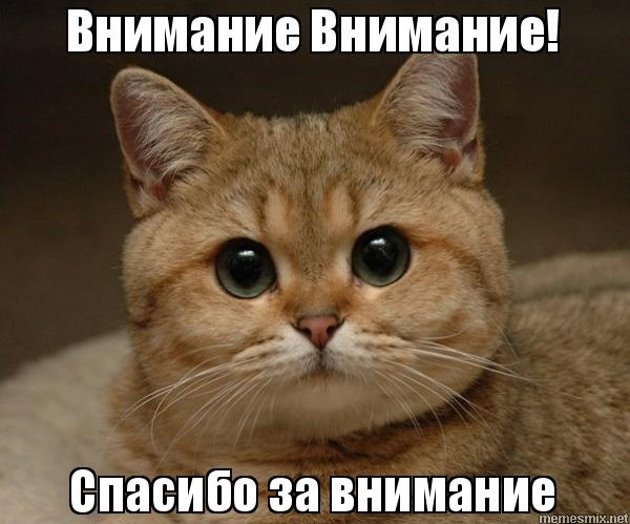 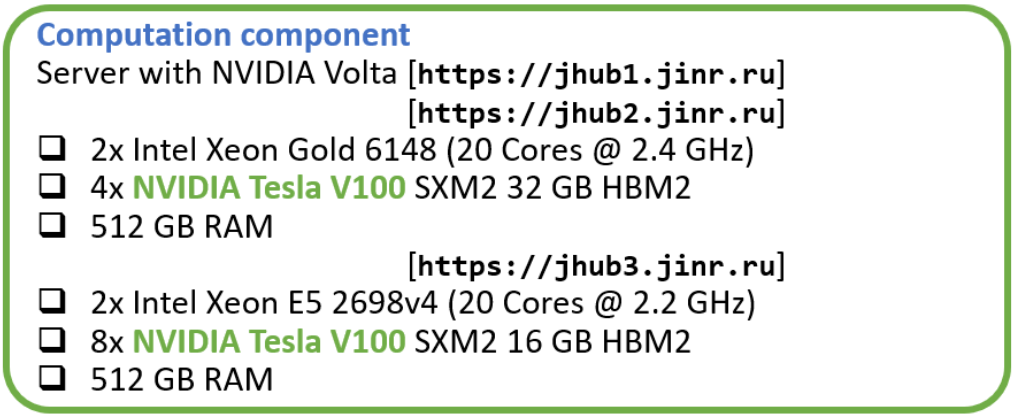 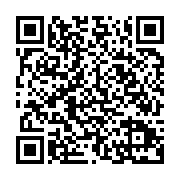 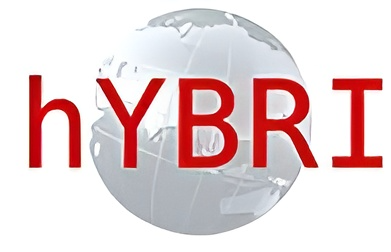 33